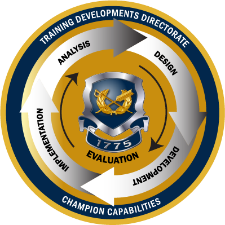 TJAGLCS Training Package
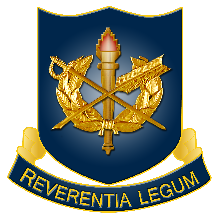 Interoperability, Safety, Familiarization (ISF)
December 2024
The information provided throughout this training aid does not, and is not intended to, constitute legal advice; instead, all information, laws, statues, content, and materials for this training aid are for general informational purposes only.  This training aid may not constitute the most up-to-date legal or other relevant legal information. Judge Advocates need to conduct their own due diligence through independent further legal research on any specific legal issue contained in this training package. No reader, user, or trainee of this product should act or refrain from acting based on information from this training aid without first seeking legal advice from an attorney in the relevant jurisdiction.
Interoperability, Safety, Familiarization (ISF)
References
The Foreign Assistance Act of 1961. See Pub. L. No. 87-195, 75 Stat. 424 (codified as amended at 22 U.S.C. § 2151); see also Exec. Order No. 12163, 44 Fed. Reg. 56673 (1979) (delegating the authority to conduct foreign assistance created by Congress in the Foreign Assistance Act to the Department of State)
The DoD Dictionary of Military and Associated Terms (February 2023)
The Honorable Bill Alexander, B-213137, 63 Comp. Gen. 422 (1984)
10 U.S.C. § 301
10 U.S.C. § 164
TJAGLCS Fiscal Law Deskbook, Ch. 10
Background: The Military’s Role in Funding/Executing Foreign Assistance
General Rule. The Department of State has the executive responsibility, legal authority, and congressional funding to conduct Foreign Assistance on the U.S. Government’s behalf. Foreign assistance includes security assistance to a foreign military or government, development assistance for the physical and governmental infrastructure projects benefiting a foreign nation, and humanitarian assistance benefiting a foreign population. The Foreign Assistance Act of 1961 created the authority for the executive branch to conduct foreign assistance on behalf of the United States. See Pub. L. No. 87-195, 75 Stat. 424 (codified as amended at 22 U.S.C. § 2151); see also Exec. Order No. 12163, 44 Fed. Reg. 56673 (1979) (delegating the authority to conduct foreign assistance created by Congress in the Foreign Assistance Act to the Department of State). 
The DoD has the executive responsibility, legal authority and congressional funding to secure and defend U.S. interests at home and abroad with military forces. Absent express congressional authority, the Secretary of Defense (SECDEF) may only obligate defense funding when it benefits U.S. military forces. 
DoD may conduct foreign assistance under the following two exceptions: (1) Interoperability, Safety, Familiarization and (2) express statutory authority—either permanent or temporary—from Congress for the DoD to conduct the assistance.
Interoperability, Safety, Familiarization (ISF)
Activity that occurs under the auspices of a combatant commander’s inherent authority as a combatant commander, which is also described as a Traditional Commander Activity (TCA).
ISF is underpinned by 10 U.S.C. § 164.
Practitioners must differentiate ISF from other forms of training that would be considered “Security Assistance” or training, as provided in 10 U.S.C. § 301(9).  Security Assistance Training, as discussed in the Honorable Bill Alexander Opinion of 1984 is that training which rises to a level of formal training comparable to that normally provided by security assistance projects for which comprehensive legislative programs and specific appropriation categories have been, or should be, established; foreign military security assistance primarily undertaken to improve a foreign military force’s operational readiness.  In general, this type of training must be funded/authorized by the DoS, unless DoD has been given specific authorization to conduct these activities. 
See The Honorable Bill Alexander, B-213137, 63 Comp. Gen. 422 (1984) [HBA].  In response to a request for an opinion by Congressman Bill Alexander, the General Accountability Office (GAO) Comptroller General reviewed the use of DoD O&M funds to fully fund the foreign assistance activities of DoD during combined military exercises with Honduras.  The HBA opinion refers to “security assistance” throughout. DoD may also be able to conduct such activities properly authorized under “security cooperation.”  See 10 U.S.C. § 301.
ISF Factors:
Whether the event supported a combined exercise or operation
Whether the event gives foreign military a skill set they did not previously possess
Number of US servicemembers involved in the activity
Cost of the activity
Duration of the activity

Interoperability, Safety, Familiarization Example:  Three hours of safety training for an airborne insertion exercise involving a company-sized element of foreign military paratroopers.  The training is of short duration, costs are limited, unit size is small, and training will promote interoperability with U.S. military forces.  Certain training expenses may be funded with O&M appropriations.

“Security Assistance” Training Example:  Training a battalion’s worth of foreign military forces to become airborne paratroopers during a month-long airborne training program.  The training duration and costs are likely significant; the training goes beyond mere interoperability/safety; and the training primarily benefits the aspiring foreign paratroopers. Training expenses will have to be funded using DoS security assistance appropriations, unless DoD has express congressional authority to conduct this training.
Need Training Materials?
Have Training Materials?
Questions?
Contact Us!

TJAGLCS-training@army.mil